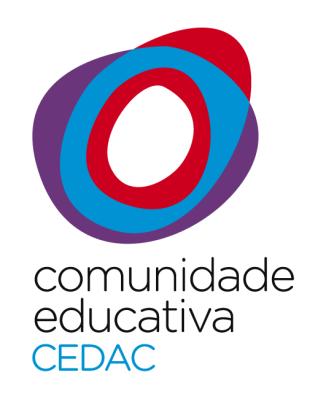 III CONAVECongresso nacional de Avaliação em EducaçãoMini cursoUso pedagógico das avaliações externas22 setembro 2014
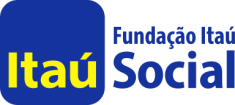 Fundação Itaú Social - FIS
O Itaú entende que a educação é o principal fator a ser considerado para o desenvolvimento sustentável do Brasil. Seu posicionamento é claro por meio da atuação da Fundação Itaú Social em todo o território brasileiro, em parceria com as três esferas de governo, com o setor privado e com organizações da sociedade civil.
O investimento está focado na superação dos desafios para conquistar a  excelência  na  educação, este novo padrão só ocorrerá com iniciativas contínuas e de grande alcance publico. Essa  constatação  levou  a  Fundação  a desenvolver  prioritariamente  metodologias  e  programas  destinados  a  suportar políticas  públicas.
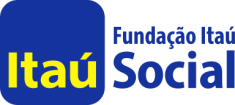 2
Comunidade Educativa CEDAC
A Comunidade Educativa CEDAC apoia o fortalecimento de uma Educação Pública de qualidade, que assegure o direito à educação, por meio de sua expertise nos processos de gestão, aprendizagem e profundo conhecimento das interações em sala de aula.
desde
1997
Como
parceria com setores público e privado
melhoria da educação pública
foco na aprendizagem dos alunos
3 educadoras
surgiu
coordenação dos Parâmetros Curriculares Nacionais
educação pública
Os valores de respeito, justiça, cooperação, interação, transparência, rigor técnico e dignidade sempre permearam nossa atuação.
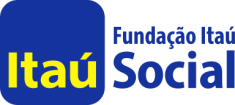 3
Mini curso “Uso pedagógico das avaliações externas
Tema do Congresso: "Avaliação de Sistema e Avaliação Escolar: aproximações necessárias", o qual se apoia na necessidade preeminente de promover um maior entendimento das particularidades das avaliações em larga escala pelas secretarias de educação, unidades escolares e pelos professores, concorrendo para um uso efetivo dos resultados dessas avaliações no processo de gestão educacional, auspiciando seu aprimoramento.
 Objetivo do curso:
 colocar em discussão as avaliações externas  como instrumento norteador para acompanhamento das aprendizagens de alunos 
 colocar em discussão as ações dos diferentes atores educacionais a partir da análise de resultados de aprendizagens das avaliações mais importantes do país.
Objetivos de aprendizagem: 
Que os participantes sejam capazes de:
Compreender o propósito das avaliações externas
Compreender a importância dos resultados da Prova Brasil para repensar as condições a serem asseguradas para o processo de ensino e aprendizagem nas Redes de Ensino pelos diferentes atores educacionais.
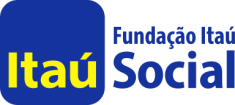 4
Mini curso “Uso pedagógico das avaliações externas
Roteiro de Trabalho

1- Apresentação dos participantes e expectativas 

2 – Atividades de Estudo e análise de resultados de aprendizagem (fonte Qedu)

3 – Avaliação e encerramento
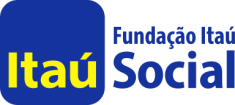 5
Reflexão sobre as avaliações externas
Ler e discutir os fragmentos de textos de diferentes autores e elaborar uma pequena reflexão sobre o posicionamento defendido por eles.

Textos 1 – Contribuições das avaliações externas

Textos 2 – Limites das avaliações externas
Avaliações externas mais importantes no Brasil
[Speaker Notes: PISA
SAEB ( PB, ANA, Provinha Brasil)
Estaduais]
Avaliações externas mais importantes no Brasil
[Speaker Notes: PISA
SAEB ( PB, ANA, Provinha Brasil)
Estaduais]
Avaliações externas mais importantes no Brasil
[Speaker Notes: PISA
SAEB ( PB, ANA, Provinha Brasil)
Estaduais]
Análise de resultados de aprendizagem Prova Brasil de leitura e matemática para o Brasil e estados 5º e 9º anos do EF
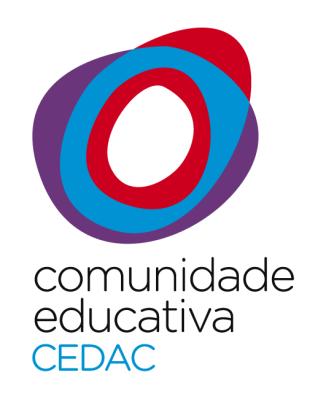 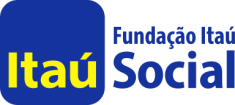 Brasil – Leitura – 5º ano EF
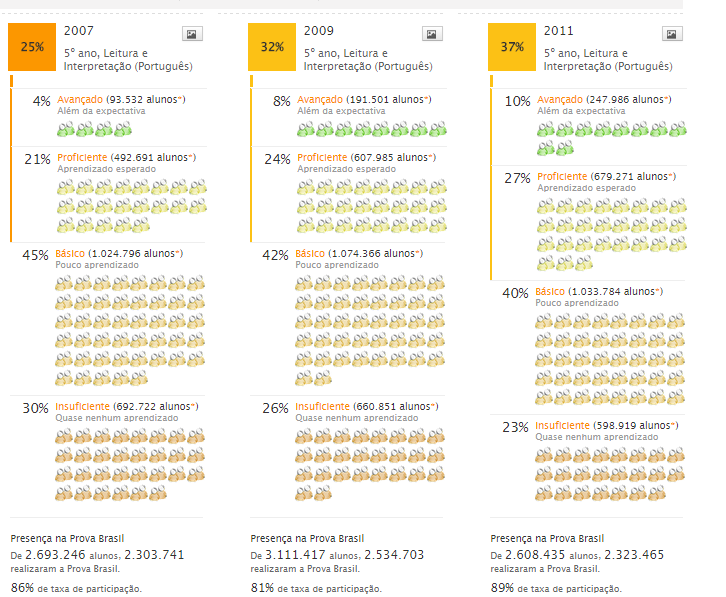 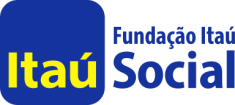 11
Brasil – Leitura – 9º ano EF
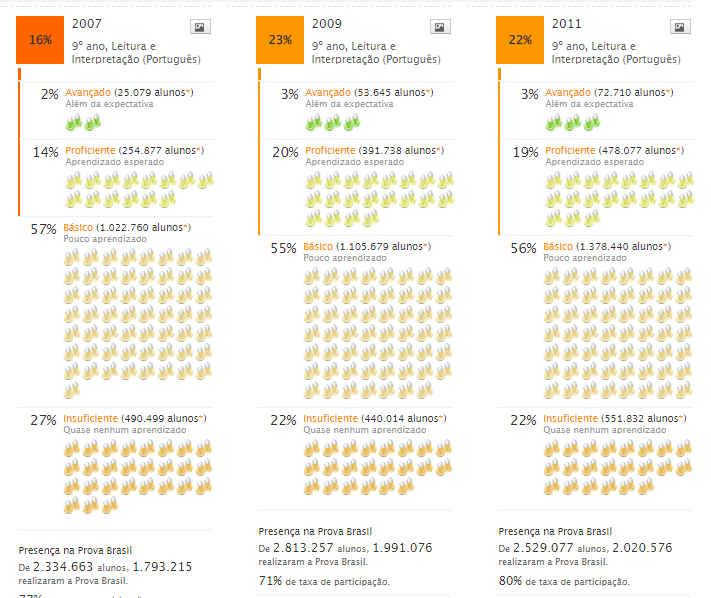 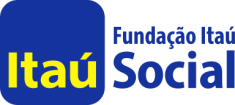 12
Brasil – Matemática – 5º ano EF
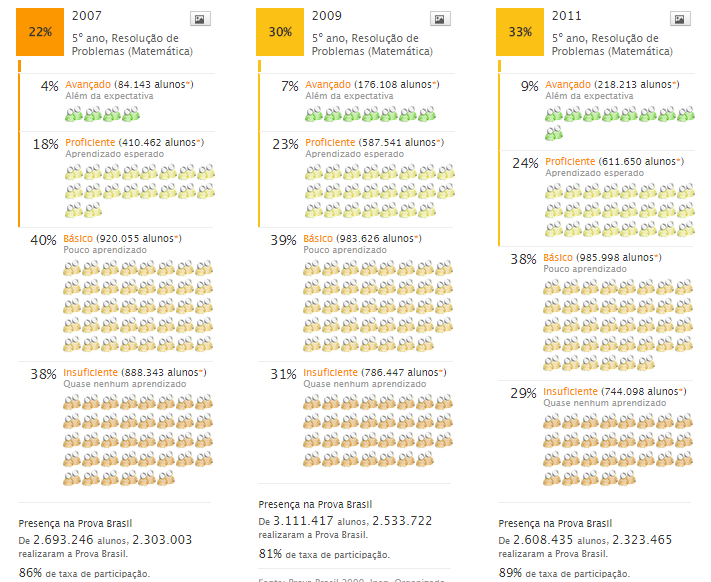 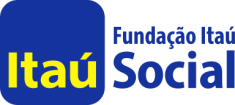 13
Brasil – Matemática – 9º ano EF
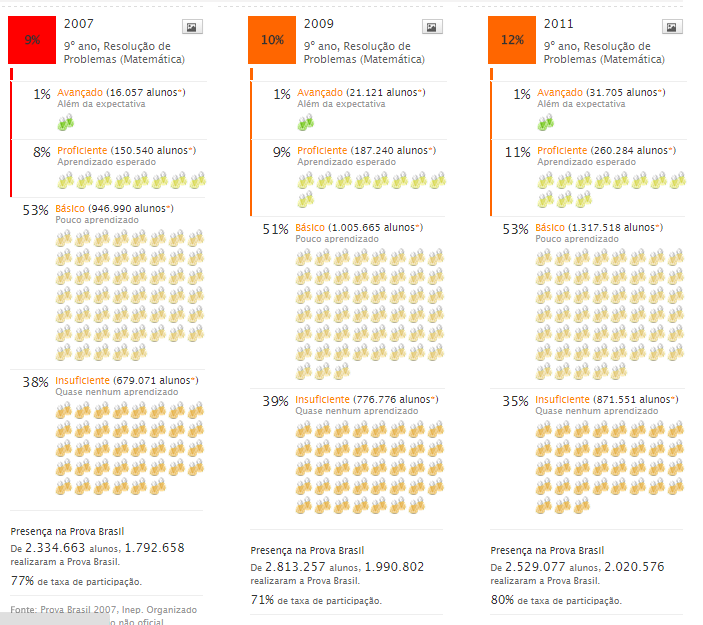 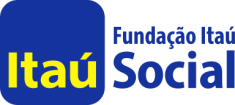 14
Brasil/Estados – Leitura – 5º e 9º ano EF
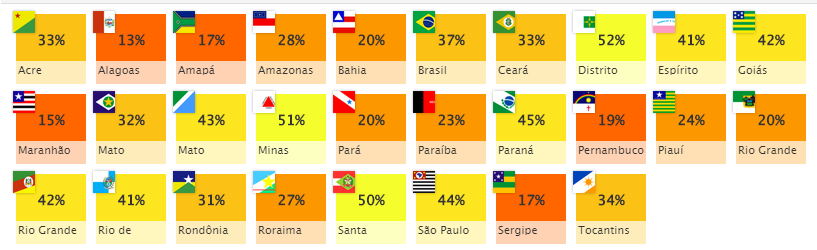 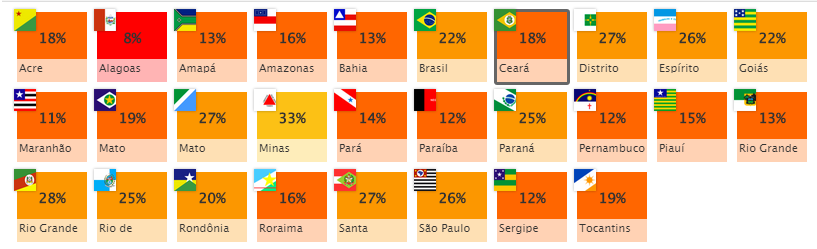 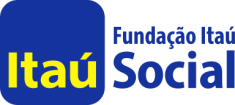 15
Brasil /Estados – Matemática – 5º e 9º ano EF
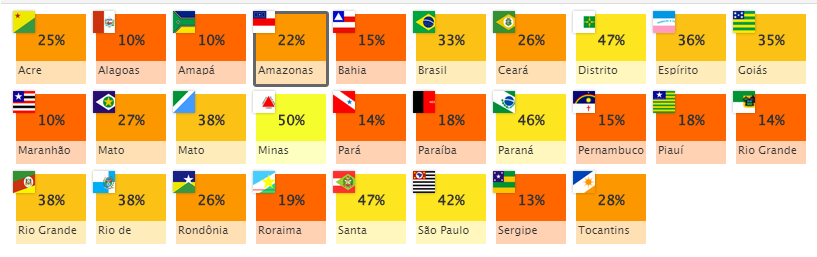 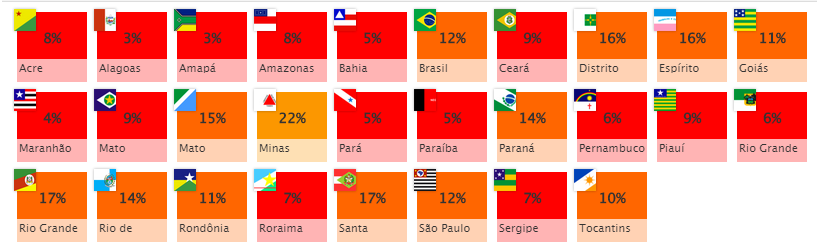 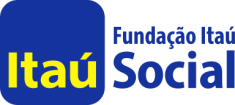 16
Santa Inês/MA– Leitura – 5º e 9º ano EF
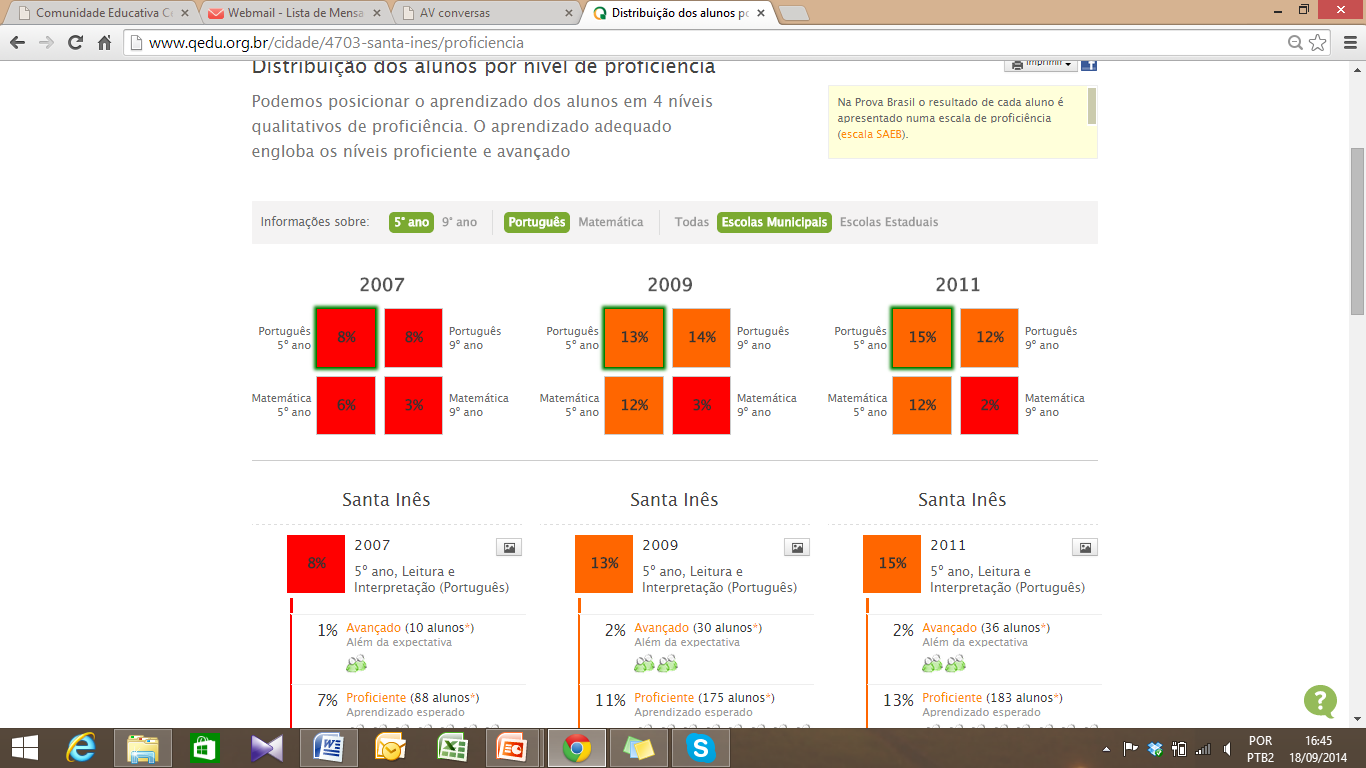 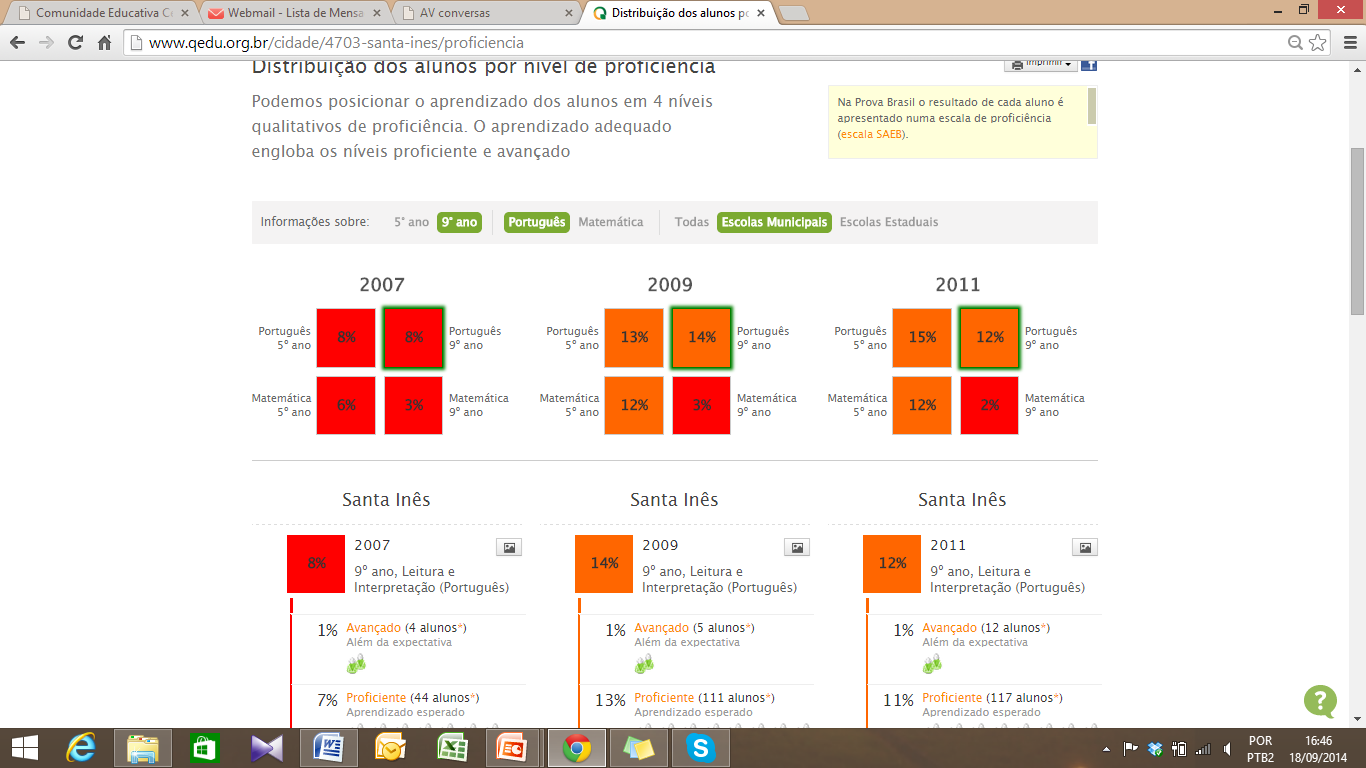 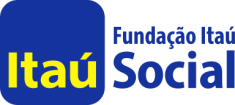 17
Santa Inês/MA– Matemática – 5º e 9º ano EF
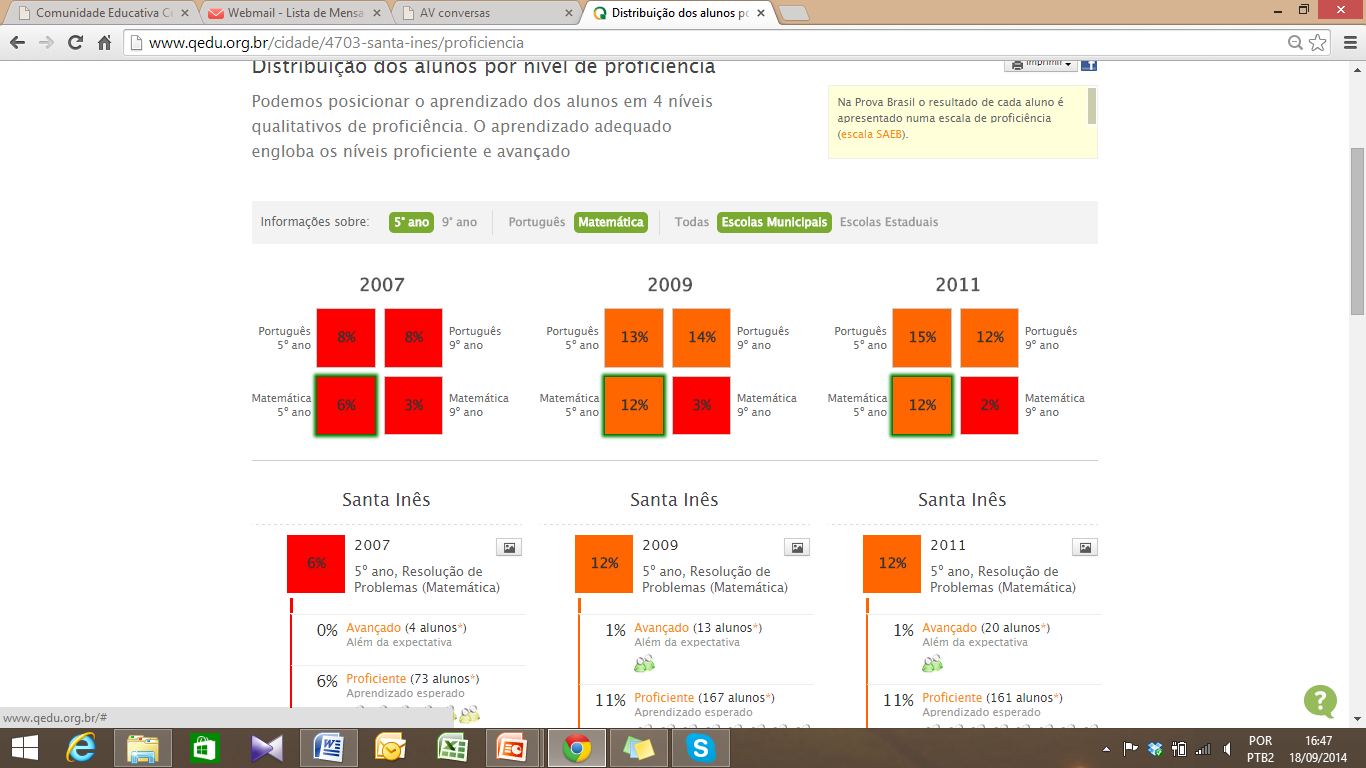 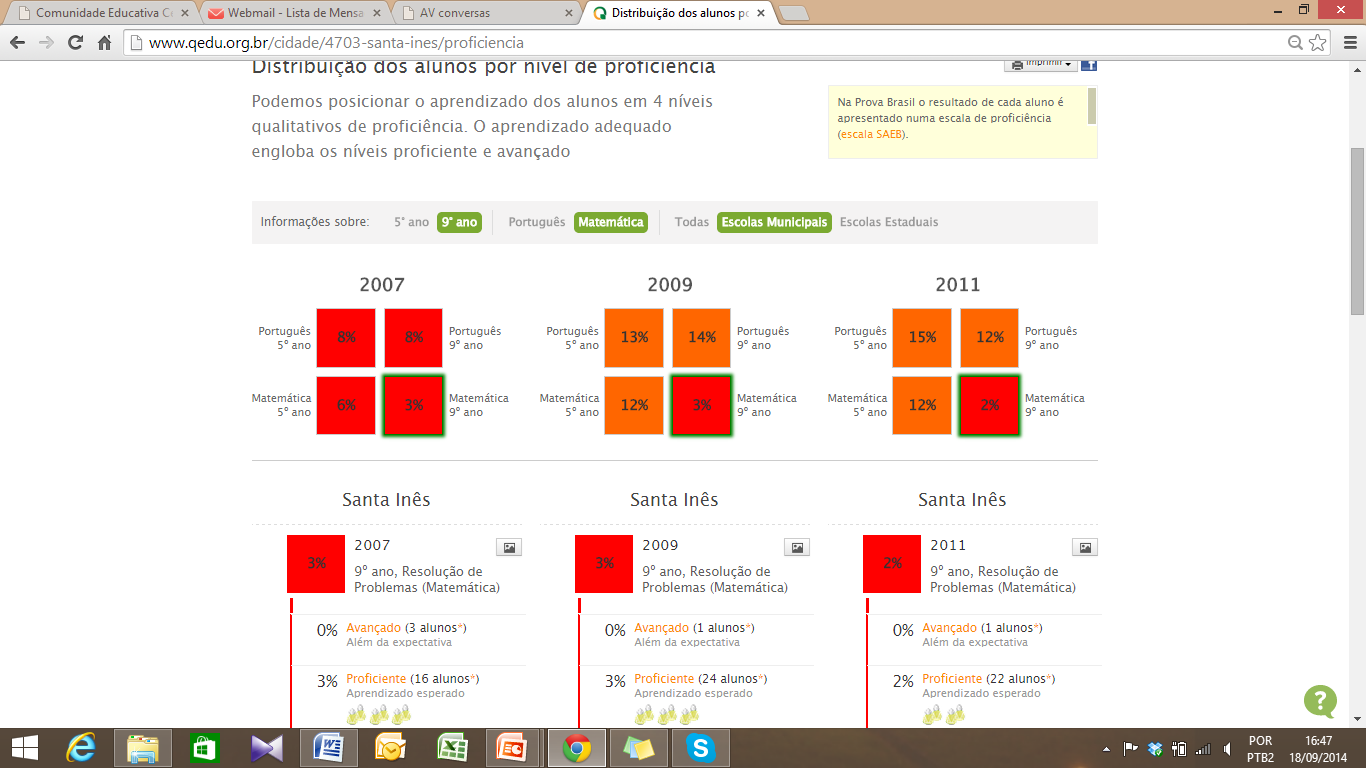 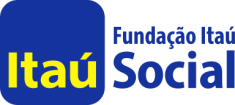 18
Análise de descritores da Prova Brasil de leitura e matemática - 5º e 9º anos do EF
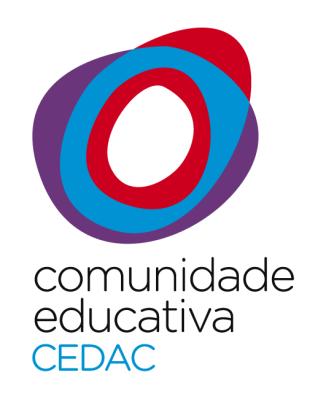 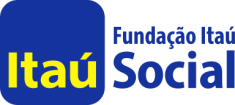 D3 – Inferir o sentido de uma palavra ou expressão.
Bula de remédio
VITAMIN
COMPRIMIDOS
embalagens com 50 comprimidos
COMPOSIÇÃO
Sulfato ferroso .................... 400 mg
Vitamina B1 ........................ 280 mg
Vitamina A1 ........................ 280 mg
Ácido fólico ......................... 0,2 mg
Cálcio F .............................. 150 mg
INFORMAÇÕES AO PACIENTE
O produto, quando conservado em locais frescos e bem ventilados, tem validade de 12
meses.
É conveniente que o médico seja avisado de qualquer efeito colateral.
INDICAÇÕES
No tratamento das anemias.
CONTRA-INDICAÇÕES
Não deve ser tomado durante a gravidez.
EFEITOS COLATERAIS
Pode causar vômito e tontura em pacientes sensíveis ao ácido fólico da fórmula.
POSOLOGIA
Adultos: um comprimido duas vezes ao dia. Crianças: um comprimido uma vez ao dia.
LABORATÓRIO INFARMA S.A.
Responsável - Dr. R. Dias Fonseca

Fonte: http://provabrasil.inep.gov.br/downloads
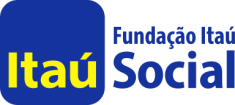 20
D3 – Inferir o sentido de uma palavra ou expressão.
Percentual de respostas às alternativas
A               B              C             D
23%          21%         35%        15% 

Observa-se que 59% dos alunos se dispersaram pelas alternativas “A”, “B” e “D”  demonstrando dificuldades para inferir o sentido da palavra COMPOSIÇÃO dentro do texto. Isso pode ter ocorrido por conta da falta de familiaridade com o gênero textual, que embora esteja estruturado em períodos curtos e na ordem direta, é repleto de termos técnicos.
Observa-se que 59% dos alunos se dispersaram pelas alternativas “A”, “B” e “D” demonstrando dificuldades para inferir o sentido da palavra COMPOSIÇÃO dentro do texto. Isso pode ter ocorrido por conta da falta de familiaridade com o gênero textual,que embora esteja estruturado em períodos curtos e na ordem direta, é repleto de termos técnicos.
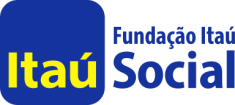 21
D28 – Resolver problema que envolva porcentagem.
Um professor de Educação Física possui 240 alunos. Ele verifica que 50% deles sabem jogar voleibol. 


Quantos alunos desse grupo sabem esse jogo?

a) 100 

b) 120 

c) 160 

d) 190
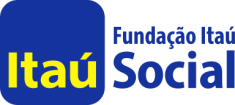 22
D26 – Resolver problema que envolva porcentagem.
Percentual de respostas às alternativas
A             B          C         D
12%       37%      9%      25%

Pouco mais de um terço dos alunos acertou o item. Observa- se que a quarta parte dos alunos assinalou a alternativa D, evidenciando desconhecer o significado de percentagem. Esses alunos subtraíram 50 de 240, misturando porcentagem com uma quantidade de alunos. Os 12% que escolheram a alternativa  A,  devem ter sido atraídos pelo número 100.
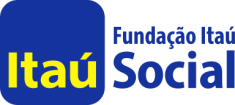 23
Tematização dos itens de leitura e matemática
1. O que o aluno precisa saber para resolver a questão?
2. O que o professor precisa ensinar para que o aluno tenha esses conhecimentos? 
3. O que precisa ser assegurado cotidianamente no planejamento do professor considerando o desenvolvimento desta habilidade e competências pelos alunos?
4. O que os gestores da rede precisam favorecer para que os alunos aprendam o que está previsto para essa faixa etária?
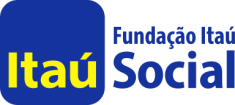 24
O que o aluno precisa saber para resolver a questão?
Item D3  Leitura

D1 - Localizar informações explícitas em um texto
D3 - Inferir o sentido de uma palavra ou expressão
D4 - Inferir uma informação implícita em um texto
Item D28 Matemática

D13 -  Reconhecer e utilizar características do sistema de numeração decimal, tais como agrupamentos e trocas na base 10 e princípio do valor posicional
D18 - Calcular o resultado de uma multiplicação ou divisão de números naturais
D20 - Calcular o resultado de uma multiplicação ou divisão de números naturais
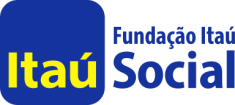 25
2. O que o professor precisa ensinar para que o aluno tenha esses conhecimentos?
Item D3  Leitura
Propor situações de leitura por si mesmos, ainda que não saibam ler convencionalmente
Propor situações de manuseio e observação de materiais impressos  como textos expositivos-descritivos como fontes de informação
Propor situações de valorização da leitura como fonte de informação
Utilizar escrita para registro de informações
Item D28 Matemática
 Identificar a relação entre uma parte e o total em um conjunto de objetos
 Noção de porcentagem
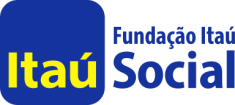 26
3. O que precisa ser assegurado cotidianamente no planejamento do professor?
Item D3  Leitura
 Definição de metas para o desenvolvimento das habilidades de leitura 
 Elaboração de sequencias didáticas e projetos  privilegiando leitura ao longo do ano
 Atividades permanentes de leitura de textos na rotina de trabalho pedagógico de  textos relacionados ao mesmo tema, de um mesmo autor, de um mesmo gênero
 Seleção de procedimentos  e estratégias de leitura para os alunos tomarem consciência de que o processo de ler prevê seleção, antecipação, inferência e verificação
 Familiarização com materiais de pesquisa
Item D28 Matemática
Propostas desafiadoras em que os alunos tenham que desenvolver estratégias de resolução 
Utilizar situações do cotidiano na resolução de problemas matemáticos
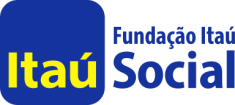 27
4. O que os gestores da rede precisam favorecer para que os alunos aprendam
Processo de ensino e aprendizagem precisam dialogar com a proposta pedagógica da rede
 Leitura como conteúdo de ensino
 Formação continuada dos professores em contexto de trabalho
 Assegurar o acesso aos materiais: livros, jogos, revistas, jornais, enciclopédias, computadores, sites, globos, mapas, maquetes entre outros
 Dar sentido aos materiais disponíveis no processo de formação (oficinas)
 Transformar espaços escolares em ambientes de aprendizagem
 Assegurar a existência e uso de bibliotecas e de laboratórios
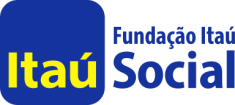 28
Experiência na SEDUC – PA e Municípios do MAPrograma Avaliação e Aprendizagem
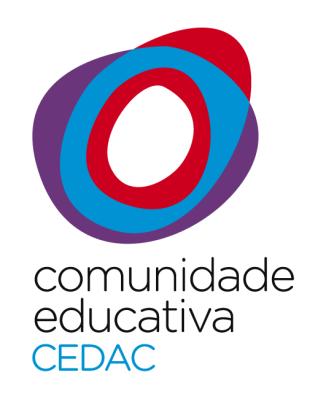 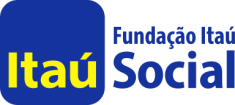 Público e áreas de atuação do Programa
PERFIL DOS PARTICIPANTES (GESTORES EDUCACIONAIS)
Secretário de Educação + Técnico da Área Pedagógica + 
+ Técnico da Área Administrativa
ÁREA DE ATUAÇÃO
Maranhão: 
Em  6  municípios, com  proximidade  geográfica:  Bom Jardim, Igarapé   do  Meio,  Miranda  do  Norte, Monção, Santa Inês e Vitória do Mearim.    

Pará: 
Em Belém, na Secretaria de Estado de Educação do Pará.
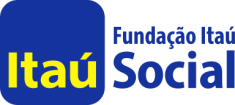 30
Conteúdos e Estratégias da formação
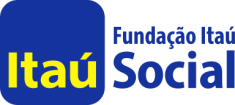 31
Alguns avanços na experiência
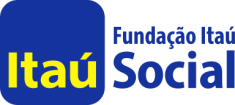 32
Publicação Avaliação e Aprendizagem 2014
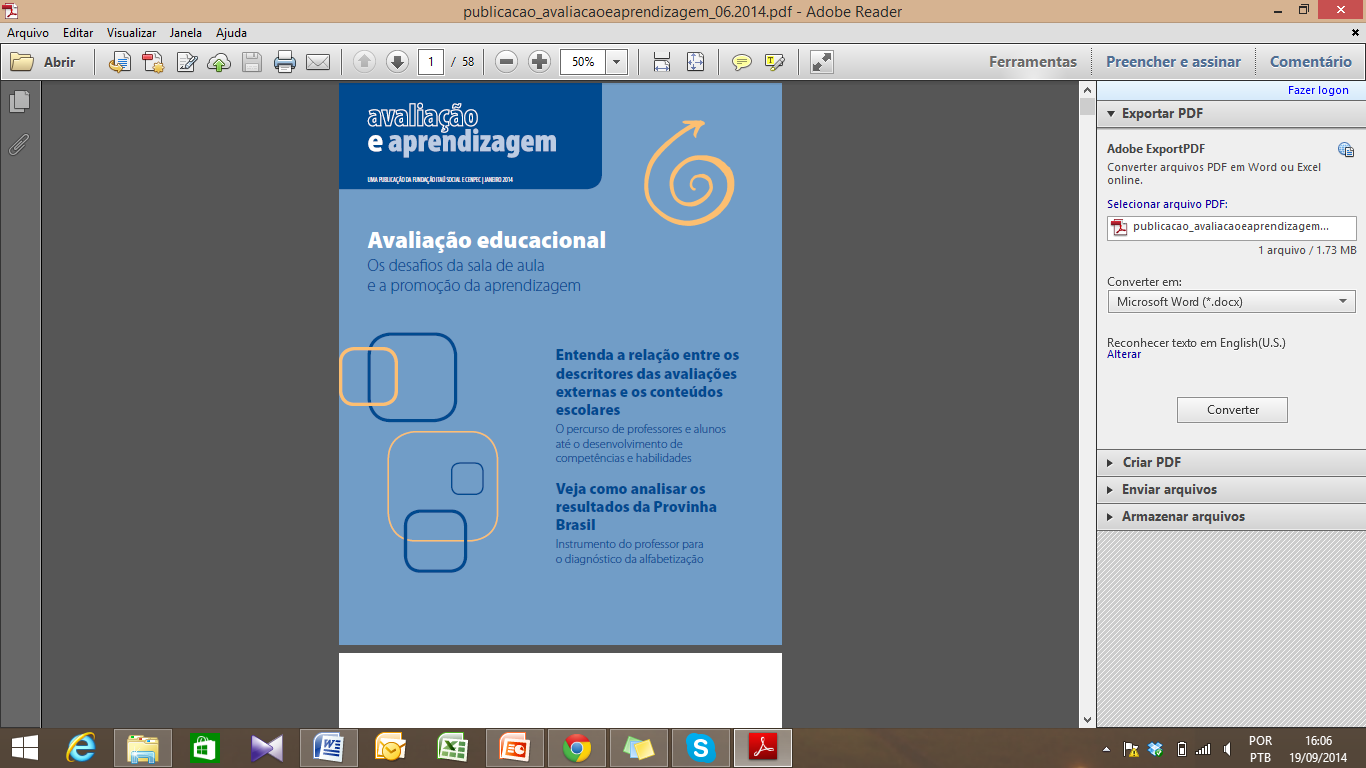 http://www.fundacaoitausocial.com.br/_arquivosestaticos/FIS/pdf/publicacao_avaliacaoeaprendizagem_06.2014.pdf
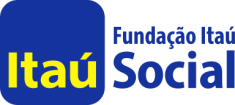 33
Contatos
Angela Luiz Lopes 
angela.luiz@comunidadeeducativa.org.br



Tatiana Djrdjrjan
tatiana.djrdjrjan@itau-unibanco.com.br
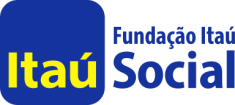 34